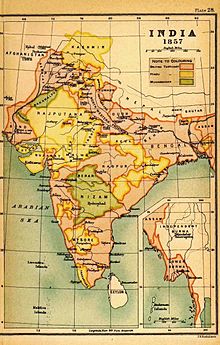 Unit 4 IndiaVisual Vocabulary
Subcontinent
A large landmass that is smaller than a continent
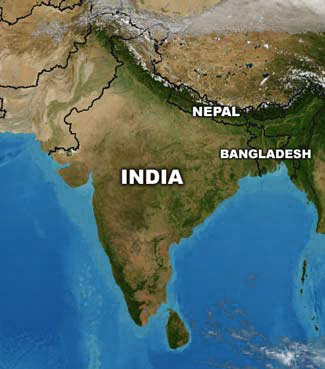 Monsoons
Seasonal wind patterns that cause wet and dry seasons
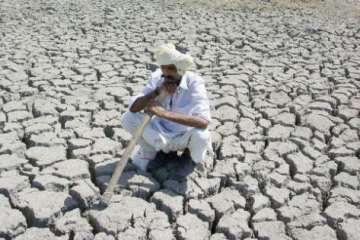 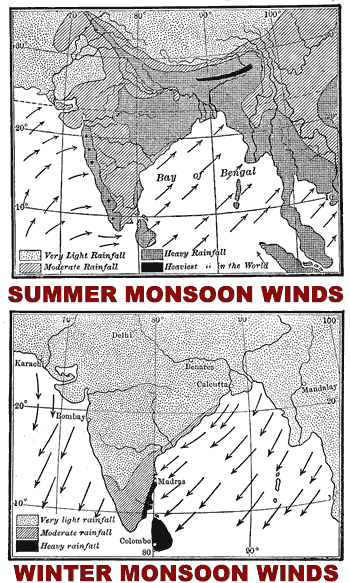 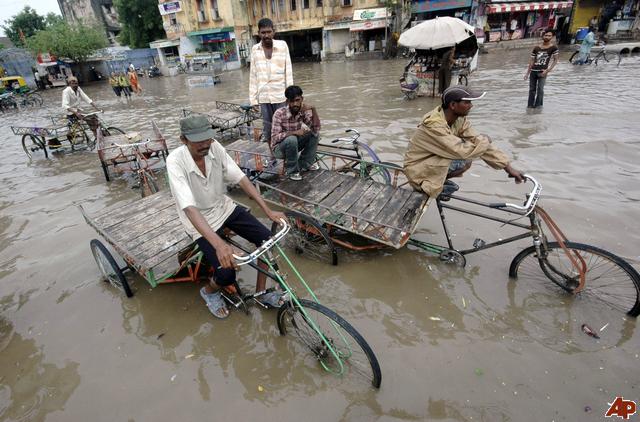 Sanskrit
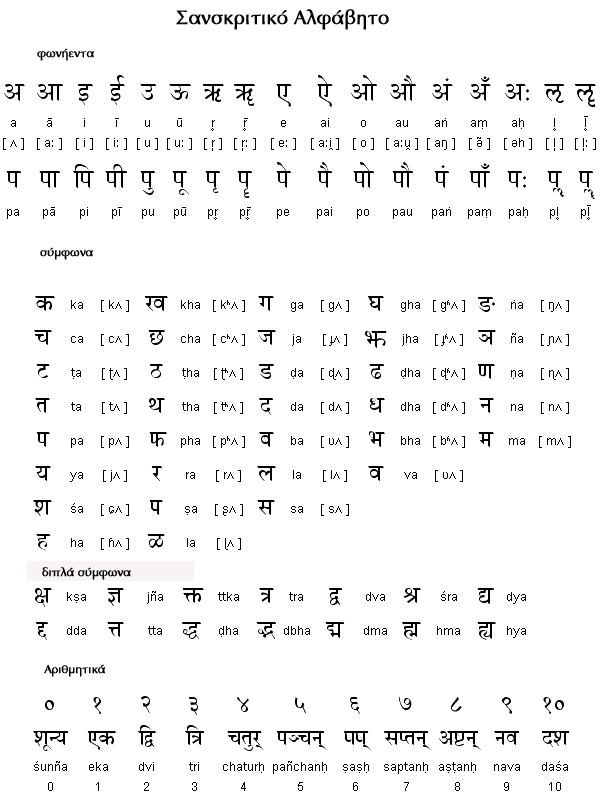 The most important language of Ancient India
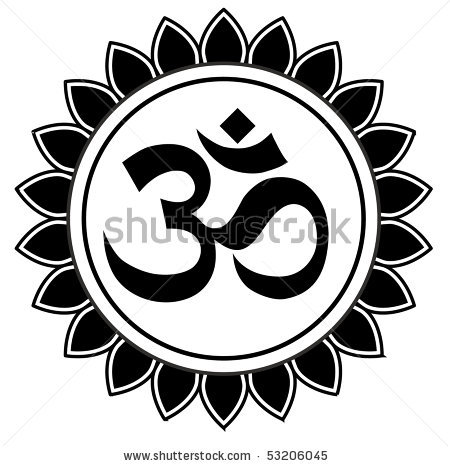 Vedas
Ancient sacred writings of India.
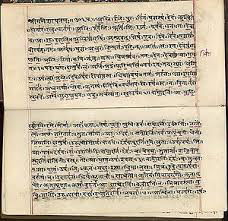 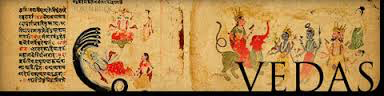 Caste System
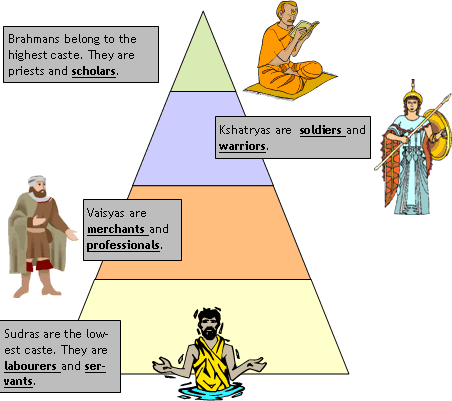 Divided Indian society into groups based on a person’s birth, wealth, or occupation.
reincarnation
The rebirth of the soul.
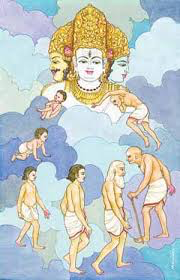 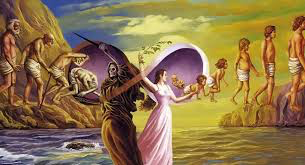 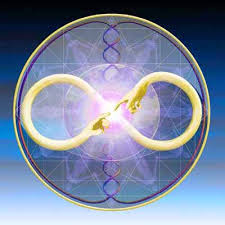 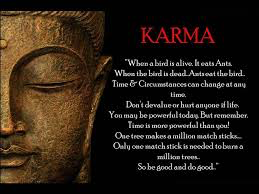 karma
A force that decides the form that people will be reborn into in their next lives.
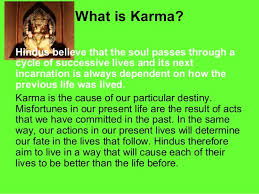 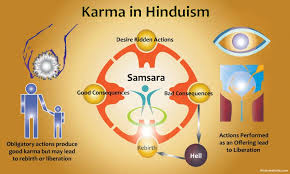 DalitsPolitical name of caste considered “untouchable”.
nirvana
In Buddhism, a state of perfect happiness and peace.
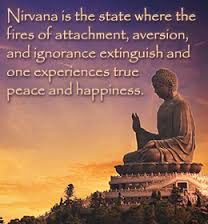 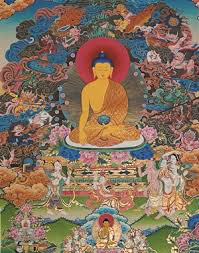 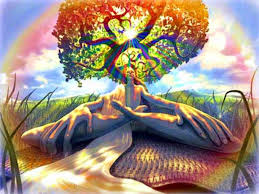 Brahmanism
The religion brought by Aryans that became the basis of Hinduism religion.
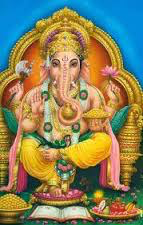 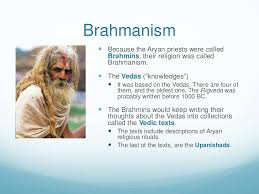 Hinduism
The largest religion in India today. 1st religion in India. Focus on 4 Noble Truths, Karma, and Reincarnation.
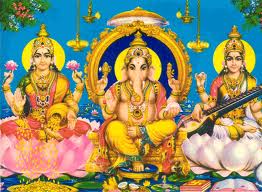 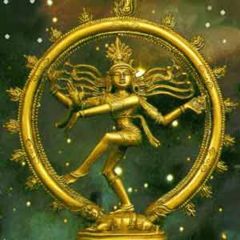 Upanishads
A collection of texts which contain some of the central concepts of Hinduism.
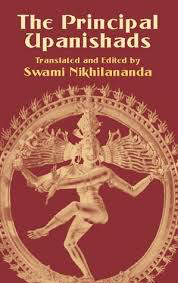 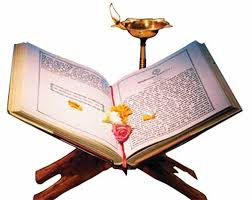 Himalayas
The planet's tallest mountain range, including the highest, Mount Everest.  Provides a natural border for India.
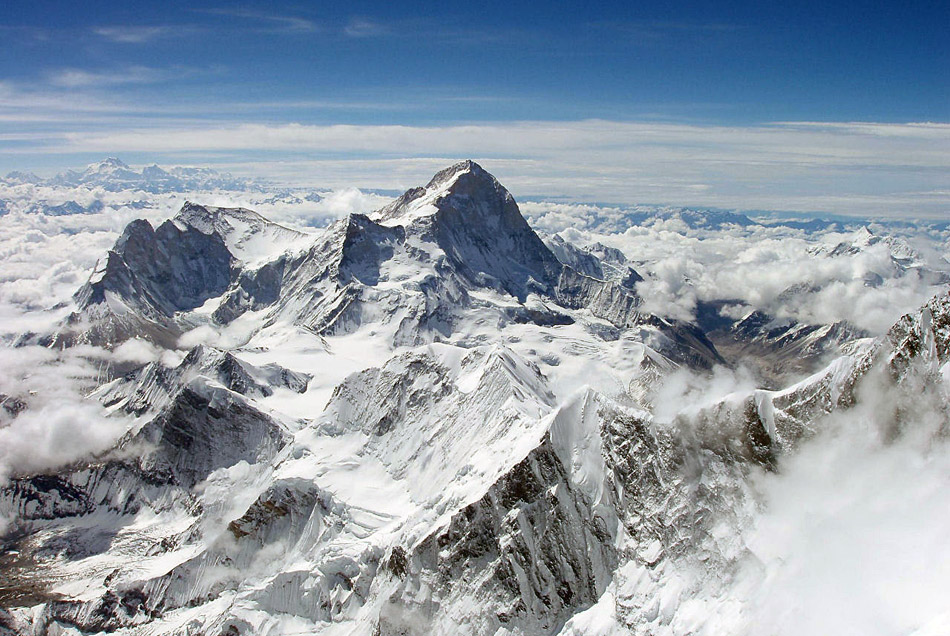 Indus and Ganges Rivers
Two of the most important geographic features in India, providing water sources and creating fertile land.
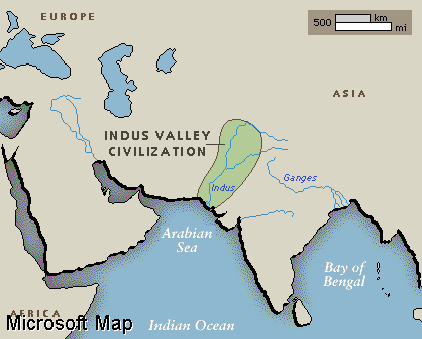 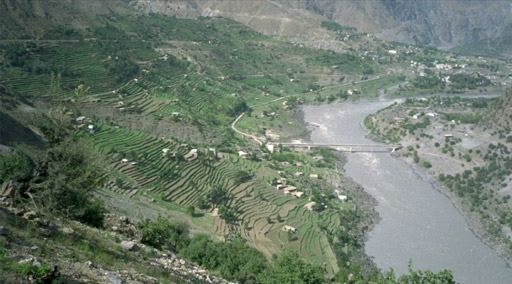 Buddhism
A religion based on the teaching of Buddha. Centered on the ideas of the 8 Fold Path.
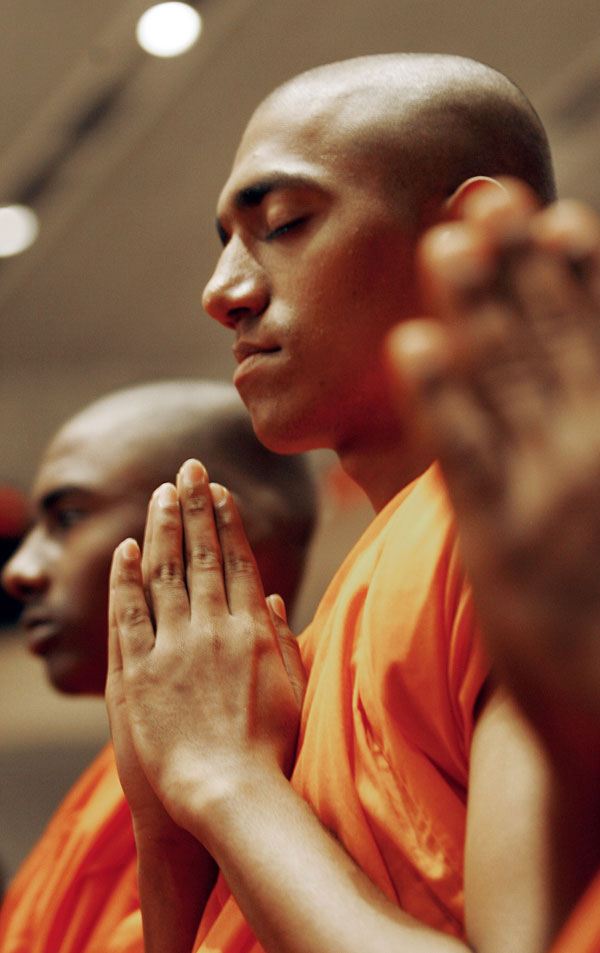 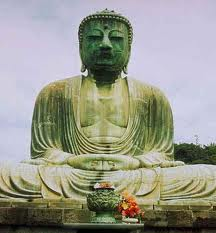 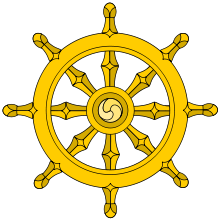 Inoculation
Injecting a person with a small dose of a virus to help him or her build up defenses to a disease.
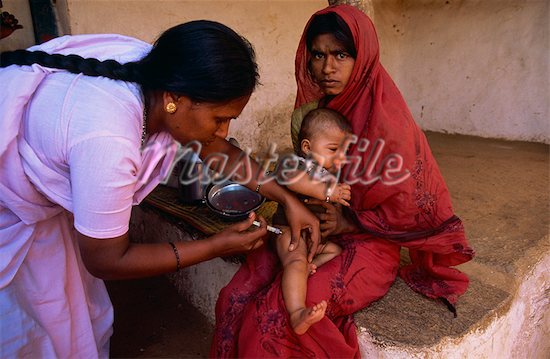 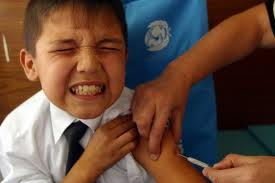